ПАТОФИЗИОЛОГИЯ НЕРВНОЙ СИСТЕМЫ
ЭТИОЛОГИЯ
•  Экзогенные факторы - физические, химические, биологические, психогенные.
•  Эндогенные факторы - нарушение циркуляции крови и ликвора в головном мозге, дисбаланс БАВ, гипоксия, эндокринные заболевания, нарушение теплового и водно-электролитного гомеостаза организма.
Патогенез патологии нервной системы связан с повреждением нейронов
Механизмы повреждения нейронов могут носить специфический и неспецифический характер.
Неспецифические механизмы - нарушение энергетического обеспечения, апоптоз нейронов, расстройства биосинтеза белка, аутолиз компонентов нейронов, дисбаланс ионов и жидкости, повреждение мембран.
Специфические механизмы связаны с нарушением метаболизма различных нейромедиаторов:
♦ расстройства синтеза нейромедиаторов;
♦ нарушения аксонного транспорта нейромедиаторов;
♦ расстройства секреции нейромедиатора;
♦ нарушения удаления нейромедиатора;
♦ расстройства взаимодействия нейромедиатора с его рецепторами.
Нейрогенные расстройства движений
Гипокинезии - ограничение объёма, количества и скорости произвольных движений
♦ Парез - уменьшение амплитуды, скорости, силы и количества произвольных движений.
♦ Паралич (плегия) - полное отсутствие произвольных движений.
Центральный (спастический) паралич
Механизм нарушений - усиленная, расторможенная, автоматическая деятельность спинного мозга ниже места поражения.

Признаки:
отсутствие произвольных движений;
гипертонус мышц, на верхней конечности – сгибателей, на нижней – разгибателей; 
повышение сухожильных рефлексов, а брюшные рефлексы ослабляются; 
патологические рефлексы (Бабинского).
Периферический (вялый) паралич
Механизм нарушений – повреждение моторного нейрона (клеток передних рогов спинного мозга, ядер черепных нервов, аксонов,  нервно-мышечных синапсов).

Признаки:
отсутствие произвольных движений;
гипотония мышц; 
арефлексия; 
атрофия.
Гиперкинезы – непроизвольные насильственные движения необычной конфигурации.
Увеличения объёма и количества непроизвольных движений развиваются вследствие поражения нейронов различных структур головного мозга (экстрапирамидной системы, таламуса, субталамического ядра, зубчатого ядра мозжечка, красного ядра, коры и их систем связи). 
Патогенез: большое значение имеет выпадение высших тормозящих структур ЦНС, что приводит к растормаживанию соответствующих двигательных зон.

Выделяют быстрые (судороги, тремор и тики) и медленные гиперкинезы (атетоз и спастическая кривошея).
Судороги - внезапно возникающие, приступообразные или постоянные непроизвольные сокращения мышц различной интенсивности, продолжительности и распространённости.

Выделяют клонические, тонические и смешанные судороги.
♦ Клонические судороги - кратковременные и нерегулярные сокращения отдельных групп мышц, следующие друг за другом через сравнительно небольшие промежутки времени.
♦ Тонические судороги - длительные (до нескольких десятков секунд) мышечные сокращения, в результате которых происходит «застывание» туловища или конечностей в различных вынужденных положениях.
Тремор (от лат. tremor - дрожание) - ритмические колебания в определенных частях тела, при этом колебательные движения вызываются последовательным сокращением мышц-антагонистов.

Тики - неритмичные, нерегулярные гиперкинезы, проявляющиеся отрывистыми стереотипными, быстрыми движениями небольшой амплитуды, в которые вовлекаются определенные группы мышц. Тики обычно напоминают произвольные движения - это учащенные мигания, подергивание определенных мимических мышц, движения головой.
Нарушения чувствительности
Болевая, температурная, холодовая, тепловая и частично тактильная чувствительность - это поверхностная чувствительность. 
Чувство положения туловища и конечностей в пространстве; чувство давления и массы тела; кинестетическая, вибрационная чувствительность относится к глубокой чувствительности.
Повреждение ствола периферического нерва вызывает расстройство всех видов чувствительности в той области, которую этот нерв иннервирует. При поражении (воспалении) многих периферических нервных стволов (полиневрит) расстройство чувствительности возникает в наиболее дистально расположенных частях конечностей в виде "перчаток" и "чулок". 
В случаях повреждения задних корешков спинного мозга  выпадают оба вида чувствительности, поля анестезии имеют круговое (поясное) расположение на туловище, а на конечностях - в виде продольных полос. 
Повреждение клеток задних рогов спинного мозга вызывает потерю болевой и температурной чувствительности на стороне повреждения. Глубокая чувствительность сохраняется.
Синдром Броун - Секара. 
Возникает при половинной, боковой перерезке спинного мозга (справа или слева). Расстройства движений и чувствительности возникают ниже очага поражения. Однако расстройства болевой и температурной чувствительности, проводящие пути которых перекрещиваются в спинном мозге, локализуются соответственно на противоположной стороне. В то же время пути глубокой и тактильной чувствительности, а также пирамидный путь, как известно, не перекрещиваются в спинном мозге. Поэтому нарушения этих видов чувствительности и движений (паралич) возникают на стороне повреждения (перерезки) спинного мозга.
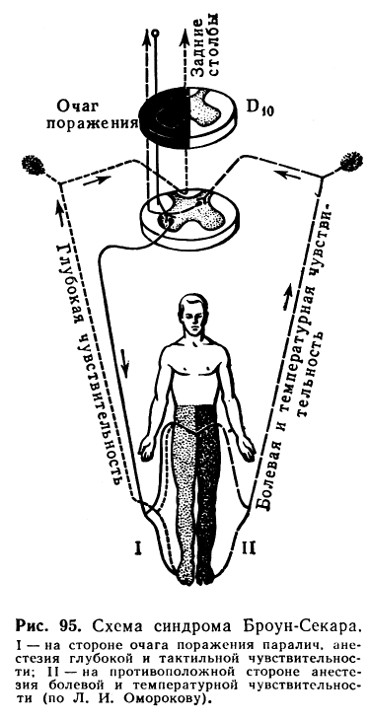 ПАТОФИЗИОЛОГИЯ 
ВЫСШЕЙ НЕРВНОЙ ДЕЯТЕЛЬНОСТИ


НЕВРОЗ – типовая форма патологии ЦНС, возникающая в результате срыва ВНД.

Этиология:
острая или хроническая психическая травма (утрата близких, потеря работы, непризнание заслуг и т.д.)
МЕХАНИЗМЫ ВОЗНИКНОВЕНИЯ НЕВРОЗОВ
перенапряжение процесса возбуждения,
перенапряжение процесса торможения,
перенапряжение подвижности нервных процессов,
перенапряжение аналитико-синтетической функции коры головного мозга.
перенапряжение процесса возбуждения
в эксперименте – действовали на собаку множеством сверхсильных раздражителей;
у человека – война, гибель близких, утрата крова, неравномерность учебных занятий.
перенапряжение процесса торможения
в эксперименте – срыв внутреннего дифференцировочного торможения (эллипс и круг);
у человека – постоянное сдерживание отрицательно окрашенных эмоций.
перенапряжение подвижности нервных процессов
в эксперименте – быстрая смена положительного и тормозного раздражителей (экспериментальная сшибка по В.Я. Кряжеву) – собака получала удар электрическим током на фоне действия подкрепления пищевым раздражителем условного рефлекса;
у человека 
постоянные столкновения возбудительного процесса (потребность высказаться) с тормозным (необходимость подавлять чувство внутреннего протеста);
нарушение динамического стереотипа (переезд в другой город, разорванный темп работы и жизни).
перенапряжение аналитико-синтетической функции коры головного мозга
информационные неврозы (большой объем информации, дефицит времени, высокая мотивация).
ПАТОГЕНЕЗ НАРУШЕНИЙ ПРИ НЕВРОЗАХНарушения силы возбуждения и торможения
невроз с преобладанием раздражительного процесса (срыв в сторону возбуждения) – при перенапряжении процесса активного торможения. У животных появляется двигательное возбуждение, агрессия, ослабление внутреннего торможения.
невроз с преобладанием тормозного процесса (срыв в сторону торможения) – в коре ГМ развивается запредельное торможение, выработанные условные рефлексы исчезают.
Патологическая подвижность возбуждения
объясняет явление взрывчатости или раздражительной слабости – вспышки повышенной деятельности со сменой их утомлением и апатией.
Патологическая подвижность торможения
объясняет возникновение патологических страхов – фобий. 
Состояние патологического страха является частым симптомом неврозов, особенно в детском возрасте.
Патологическая инертность возбуждения
объясняет возникновение и проявление навязчивых состояний (действия, сомнения, мысли).
Патологическая инертность торможения
затрудняется переделка тормозного рефлекса в положительный.
У человека – явление депрессии.
Возникновение фазовых состояний
Парабиоз – стойкое неколеблющееся возбуждение, утратившее способность к распространению.
Люди неадекватно реагируют на обычные раздражители.
Нарушение соотношения между 1-й и 2-й сигнальными системами
истерия - патологическое преобладание 1-й сигнальной системы над 2-й и подкорковой деятельности над корковой. 
невроз навязчивых состояний (психастения) - патологическое преобладание 2-й сигнальной системы над 1-й и корковой деятельности над подкорковой.
Нарушения чувствительности, движений, нервной трофики и вегетативных функций (психосоматические заболевания)



В развитии психосоматических заболеваний выделяют 3 этапа:
нейропсихические нарушения,
нейроэндокринные сдвиги,
соматическое заболевание.
Боль – универсальная защитно-компенсаторная реакция в ответ на патологическое, разрушительное воздействие на организм.
Ряд авторов подразделяют боль на физиологическую и патологическую(Д.С.Саркисов,М.А.Пальцев, Н.К.Хитров,
1997; Г.Н Крыжановский, 20о2; Т.Ю.Ручинская, 2019).
В.Г.Овсянников(2003)считает,что боль - типовой патологиче-ский процесс при повреждающем воздействии.
 На его взгляд, деление боли на физиологическую и патологическую неправомерно.Однако, если основываться на его же высказывании, что «все изменения, которые возникают во время боли, направлены на защиту организма от повреждения и устранение боли», то правильно считать боль универсальной типовой защитно-компенсаторной
 реакцией организма на повреждение.
Особенности болевого ощущения:
субъективность (боль побежденных и победителей);
отрицательная эмоциональная окраска;
нет определенного вида энергии, вызывающего боль.
Виды боли
соматическая;
висцеральная;
центральная.

Двойственный характер боли: боль сигнал повреждения и боль – болезнь. Боль – цепная собака здоровья.
Соматическая боль – ноцицептивная  система
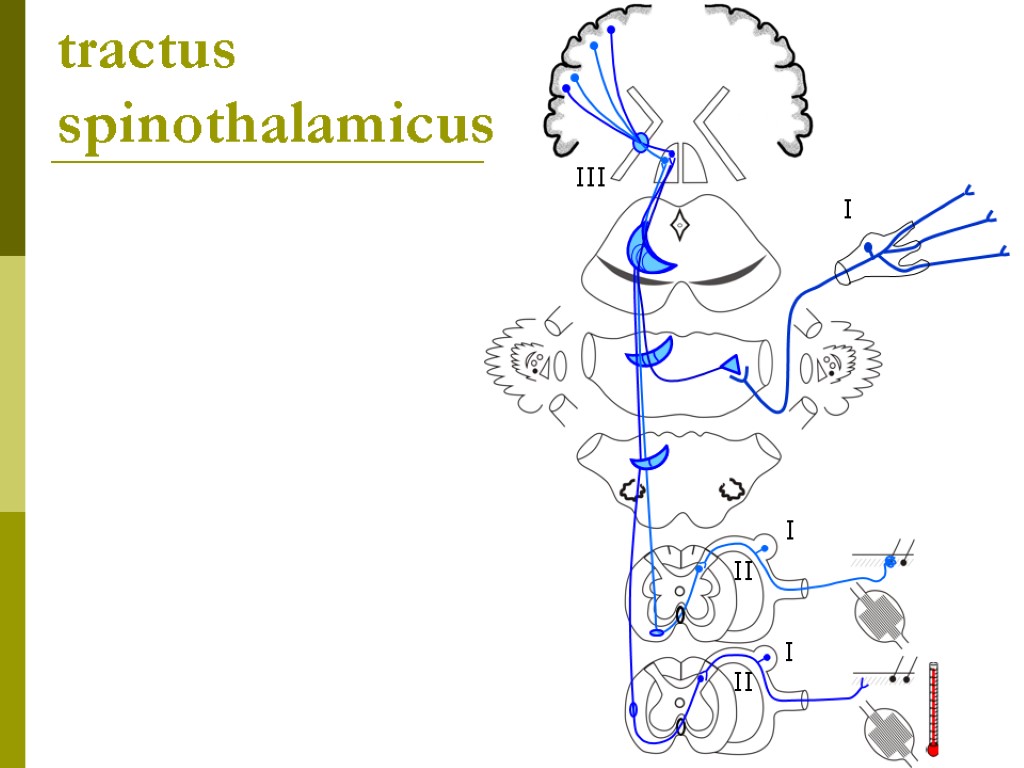 Рецепторы – механо-, хемо-.
Путь – соматические нервы, волокна типа А.
Корковый отдел – задняя центральная извилина, теменная доля, лобная доля.
химия боли
гистамин
ацетилхолин
катехоламины
серотонин
кинины (брадикинин)
Антиноцицептивная система
Нейрогенные механизмы – торможение восходящей болевой импульсации воздействиями с нейронов. Участвуют постцентральная извилина, ядра таламуса и гипоталамуса, околоводопроводное серое вещество, голубое пятно продолговатого мозга, хвостатое ядро, ядро шва среднего и продолговатого мозга, желатинозная субстанция.
Гуморальные системы – противостоят действию гуморальных факторов ноцицептивной системы: опиоидергическая, ГАМК-ергическая, норадреналинергическая, серотонинергическая .
Воротный механизм боли
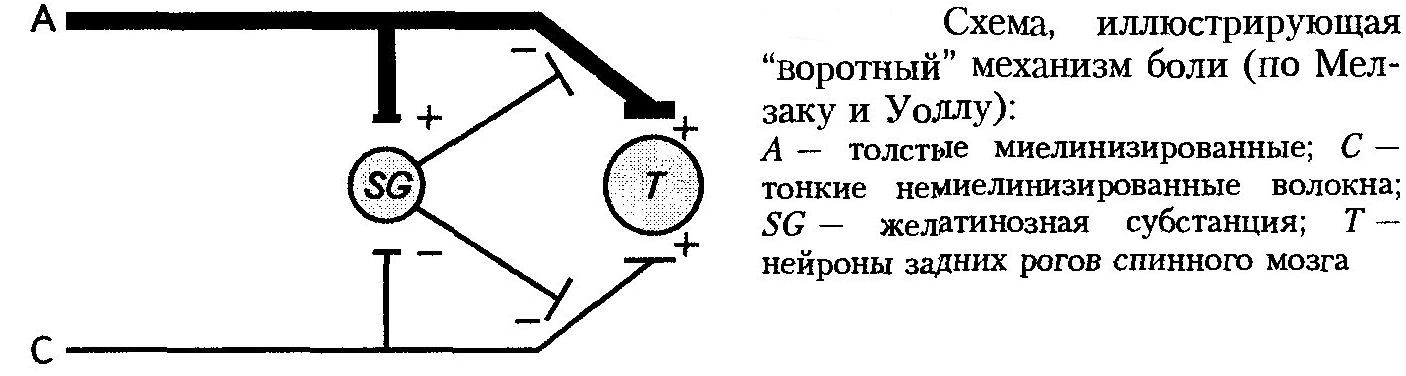 Висцеральная боль
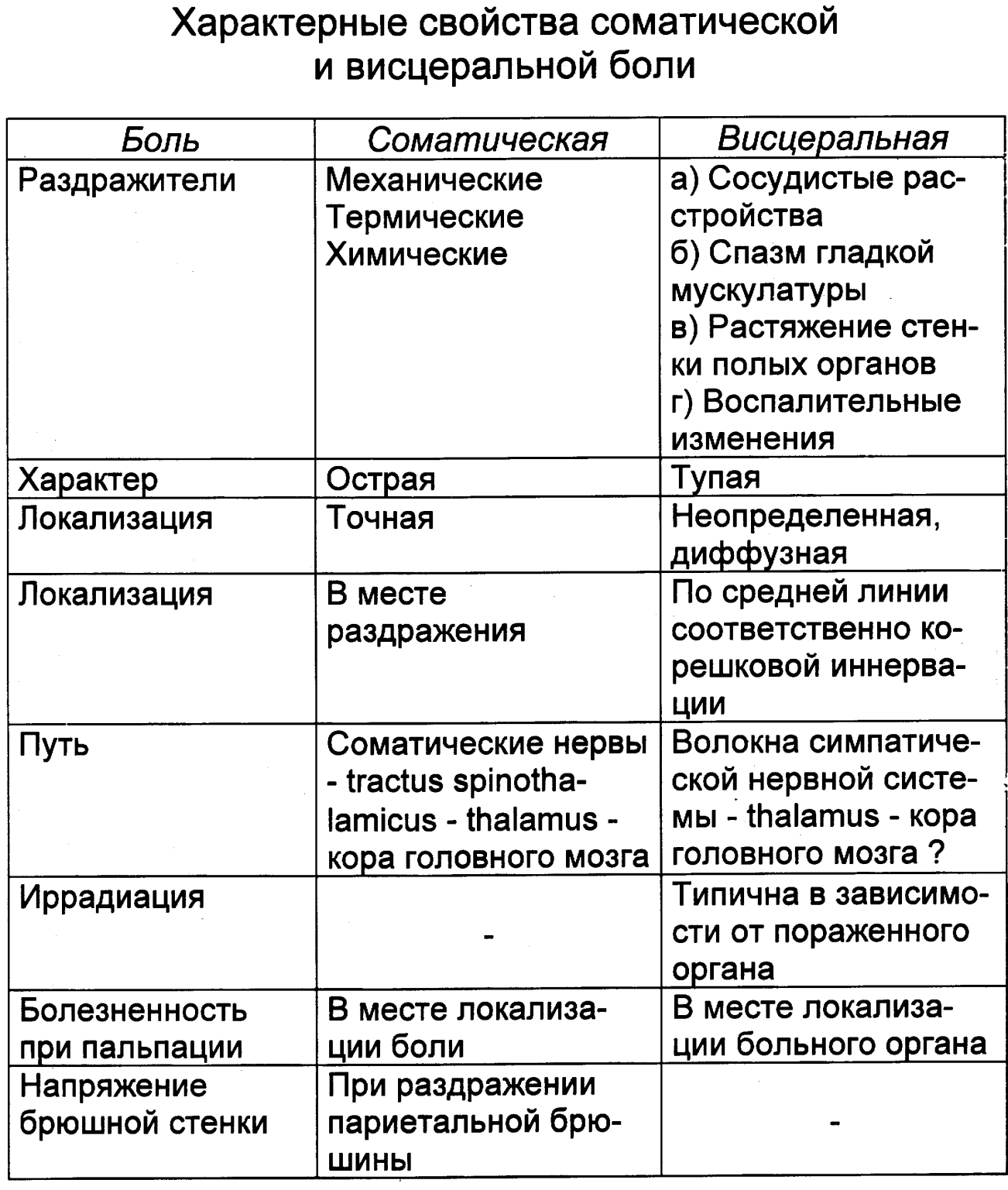 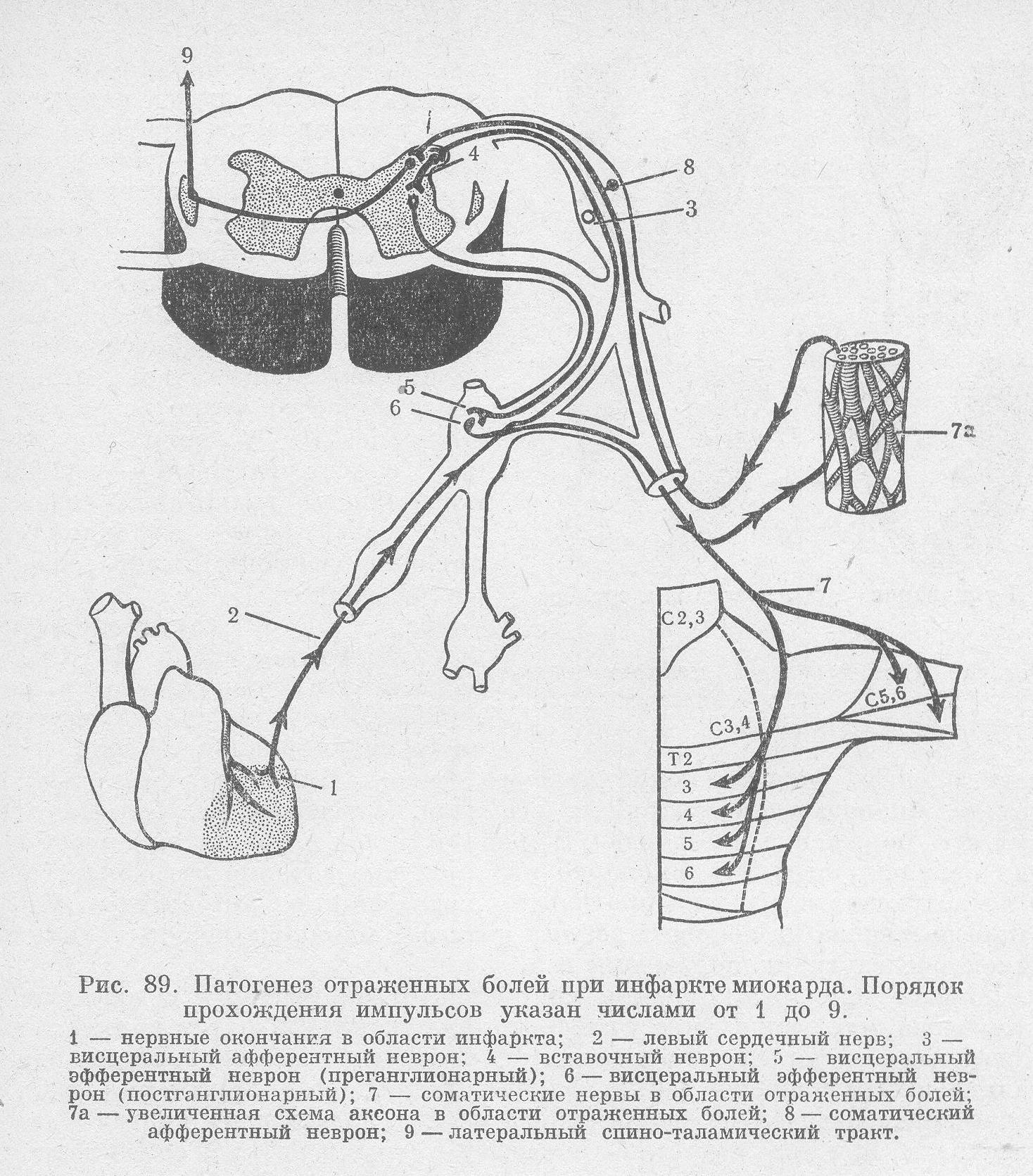 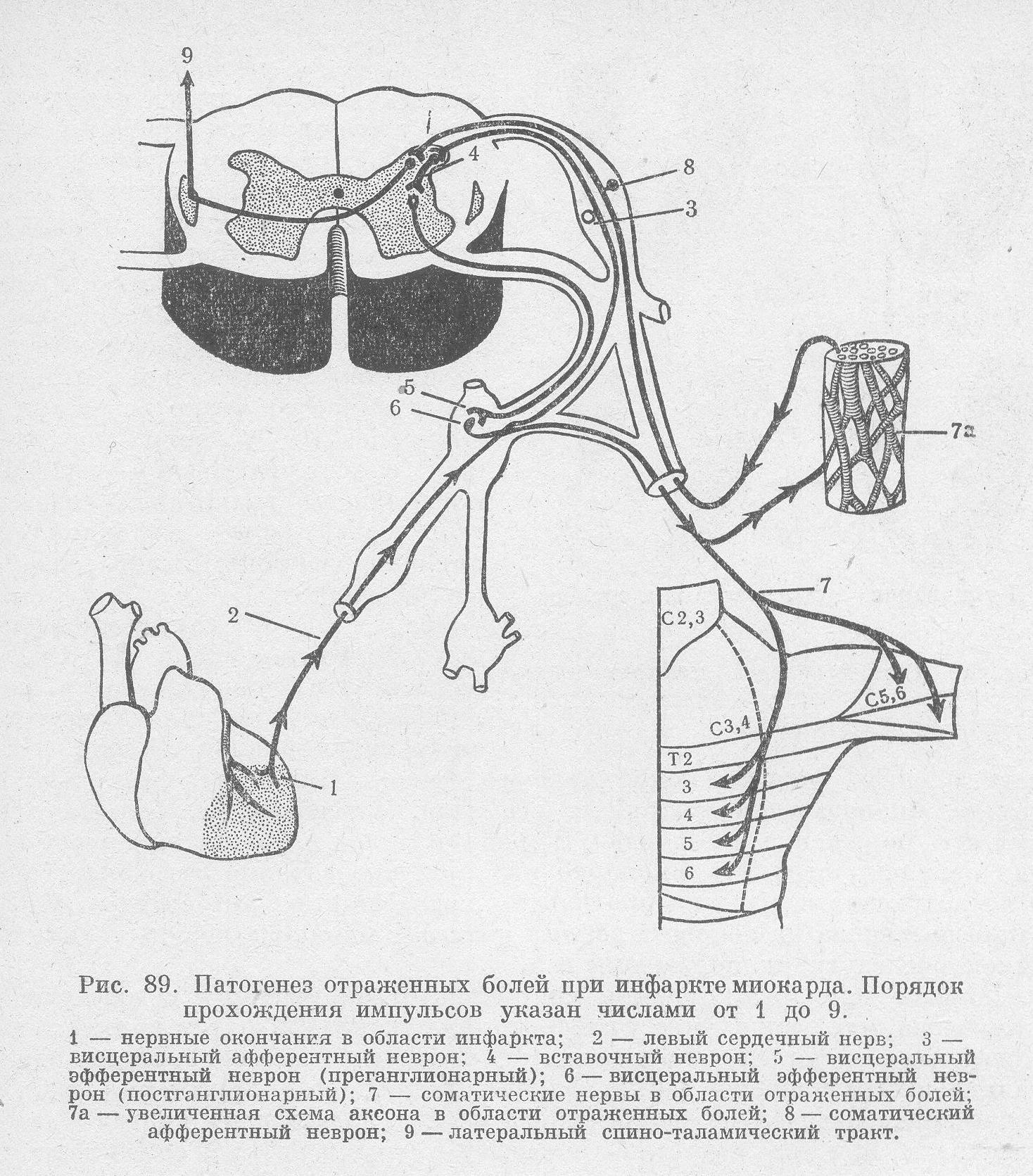 Отраженная боль возникает вследствие иррадиации возбуждения со второго нейрона висцеральной боли (боковой рог) на второй нейрон соматической боли (задний рог).
Центральная боль
Фантомные боли - болевые ощущения в ампутированной части тела, возникающие на фоне безболевого фантома — чувства присутствия удалённой части. Боль появляется в дистальных отделах, может носить стреляющий, сжимающий характер.  Механизм – неврома.
Таламические боли - синдром, возникающий обычно вследствие ишемии таламуса. Боли невыносимые, жгучие, разлитые, чрезвычайно интенсивные, односторонняя гиперпатия (восприятие любых прикосновений и других обычно безболезненных тактильных ощущений как чрезвычайно болезненных). Механизм – нарушение взаимодействия между ноцицептивной и антиноцицептивной системой таламуса.
Каузалгия - интенсивная жгучая боль, развивающаяся после повреждения периферического нерва, обусловленная раздражением его симпатических волокон. Механизм – нарушение воротного контроля боли.